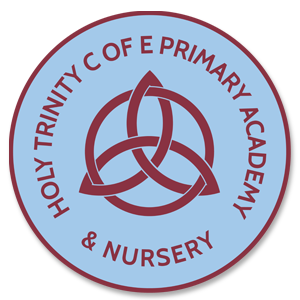 Class: Lawley    Year Group: 1/2
Term: Spring 1    National Curriculum
Christian Values: Hope, Community, Peace, Dignity, Wisdom and Joy
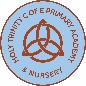 Maths 
To use all four operations : Addition, subtraction, multiplication and division
-To use place value to 100
-to make groups of 10, 2 and 5
To add and subtract numbers and know that multiplication is repeated addition.
To explore the properties of shape.
To measure length, mass and capacity
Answer word problems on all the above.
English
Reading: 
RWI daily phonics.
Writing: 
To write sentences consistently using capital letters and full stops.
To use commas, question marks and exclamation marks
Handwriting: 
Form all letters correctly.
Grammar: Use subordination (because) and coordination (and).
RE Our question is:
What are festivals and why do we have them?
Computing
To explore the tools needed to paint and draw a picture through digital media
PE - Ball skills
To move into a space and pass a ball
To work as a team in a game
Science
Geography 

To identify and describe expected weather types for the seasons
Music
To explore performance through the style of a rock song.
_To learn about the band Queen.
Art - Drawing is a physical and emotional activity. That when we draw, we can move our whole body.
Class: Lawley
Year Group: 1/2
Term: Spring 1
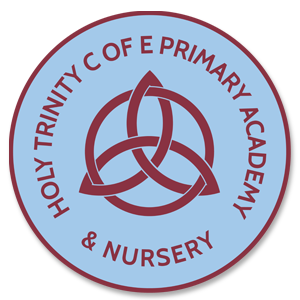 Christian Values: Hope, Community, Peace, Dignity, Wisdom and Joy
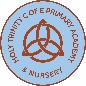 Reading
Children are expected to read at home daily, with this being logged in their reading diaries.
Books will be changed once a week on a Friday. All children will have a Phonics Book Bag Book and a Reading for Pleasure Book.
Your child will be listened to by an adult at least once a week, this will be logged at school.
Home Learning
Please support your child by listening to them read at home and signing their Reading Diary. 
Your child may bring home additional phonics work relating to the sounds covered in their daily phonics session.
PE kits
Children need to have their PE kits in school from the first day of term.  These will be sent home on the last day of term.  Our PE sessions will be on a Tuesday and Friday.